學生填寫教學滿意度


　　　路徑：http://ican.tcu.edu.tw/login.aspx
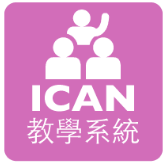 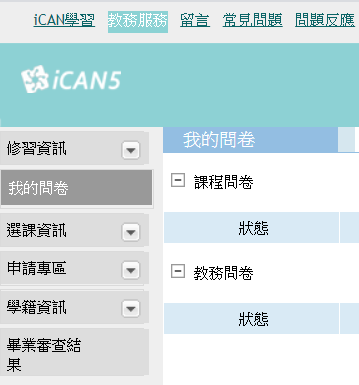 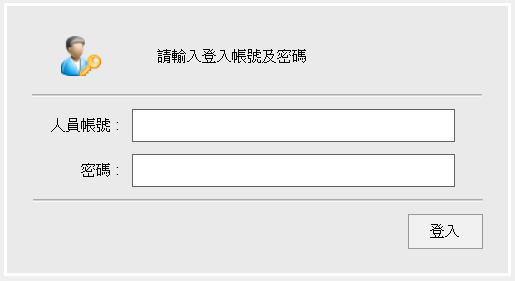 １.
2.
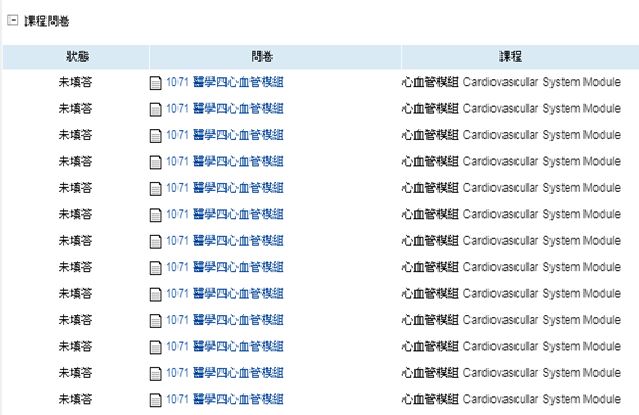 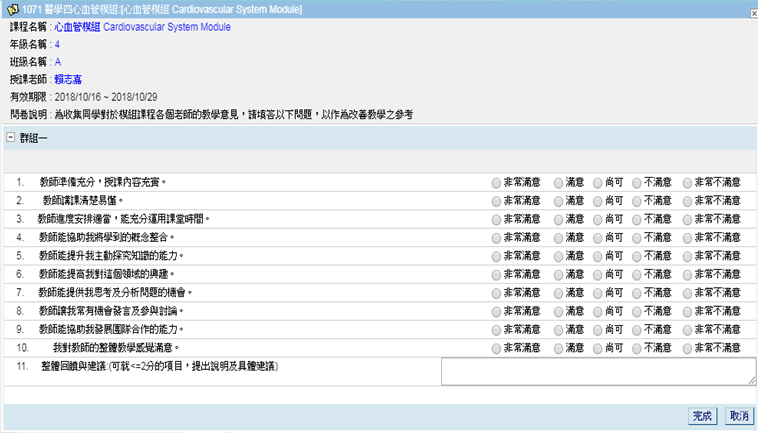 指定評量科目
3.
4.
送出完成→